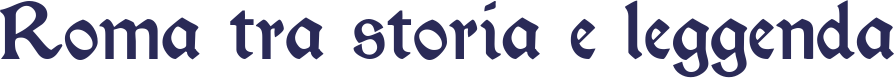 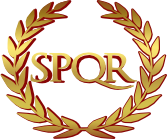 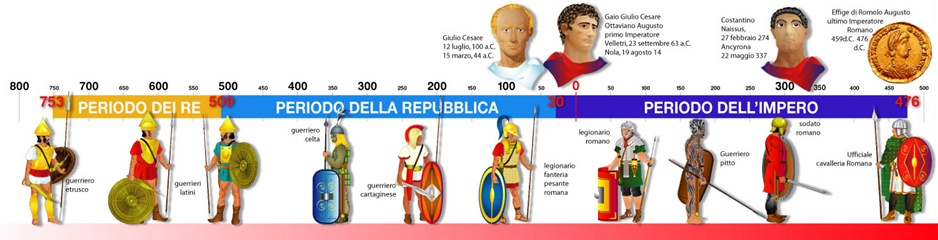 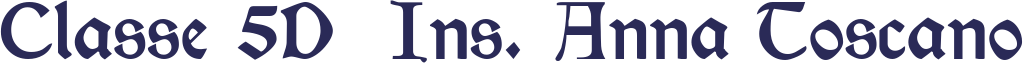 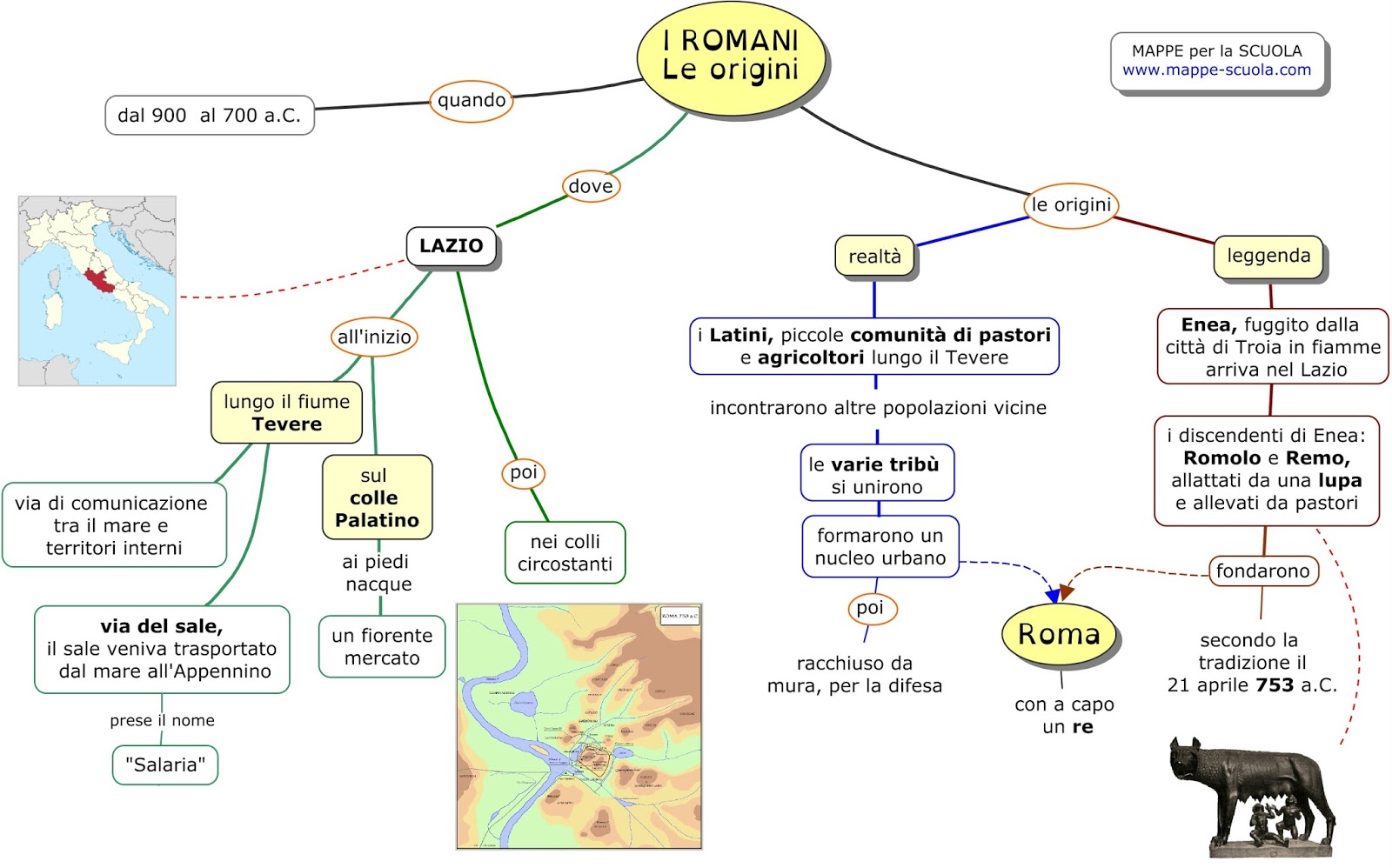 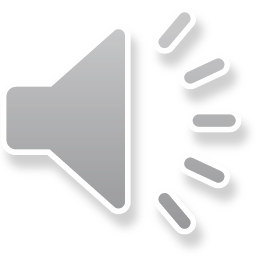 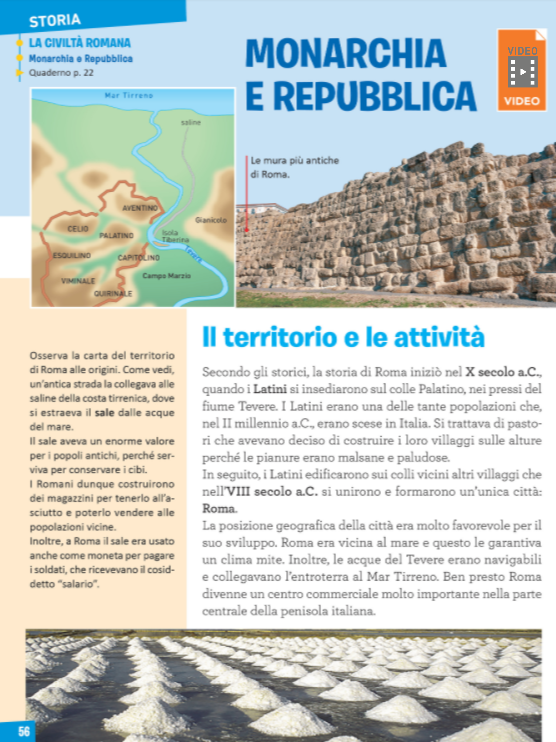 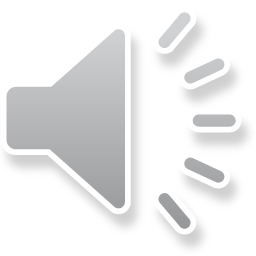 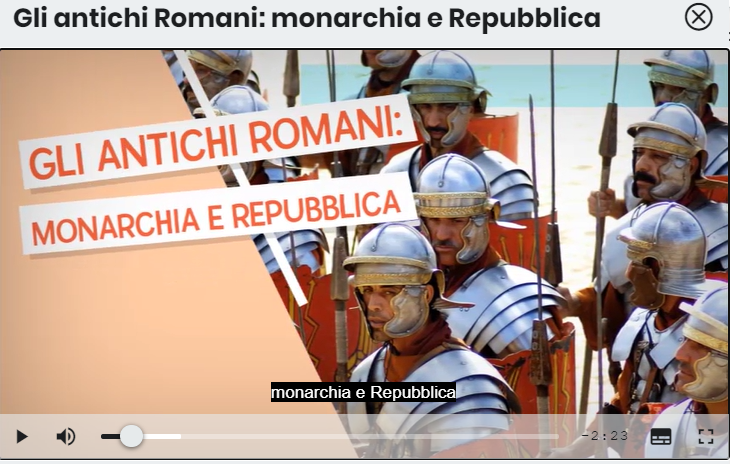 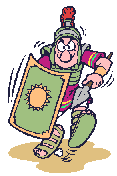 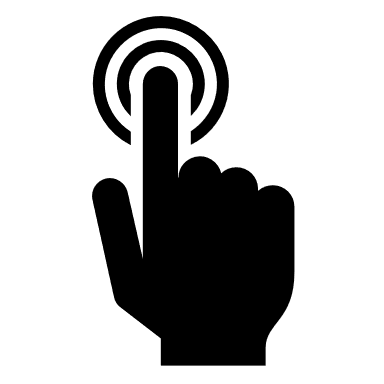 https://dbookeasy.giuntiscuola.it/app/books/GIAC90_75556W/pdf/56
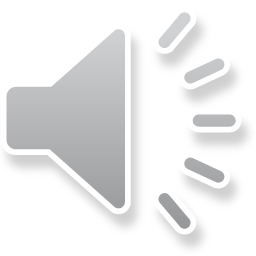 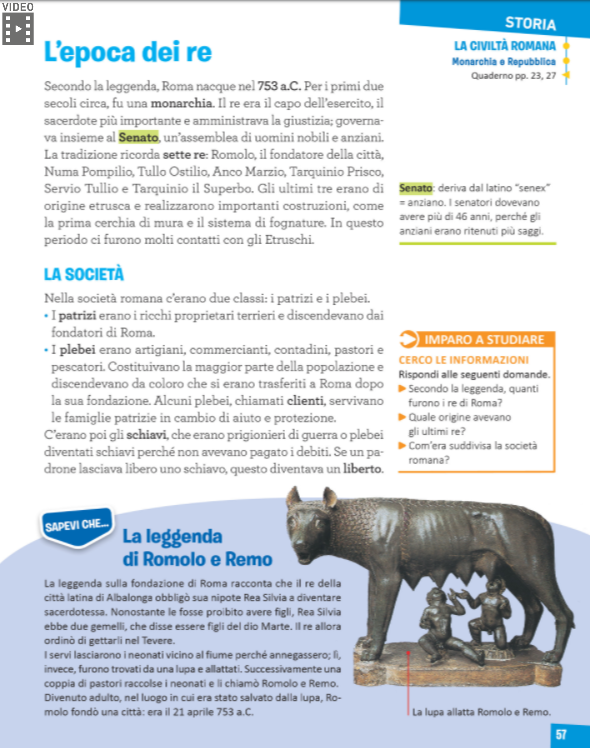 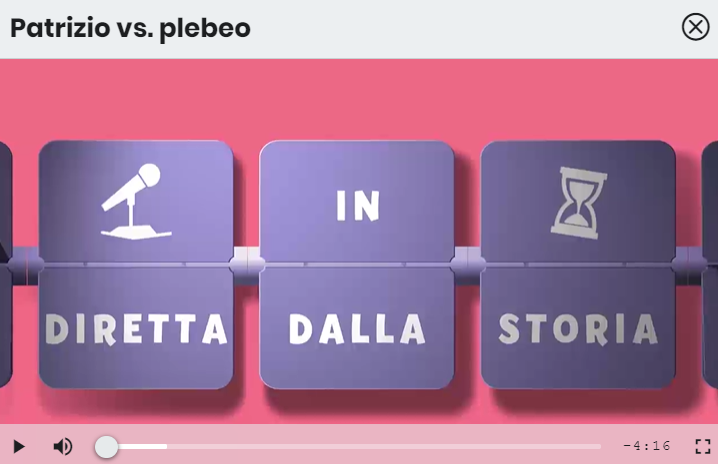 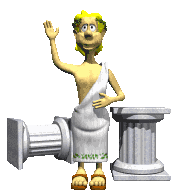 https://dbookeasy.giuntiscuola.it/app/books/GIAC90_75556W/pdf/57
La nascita di Roma
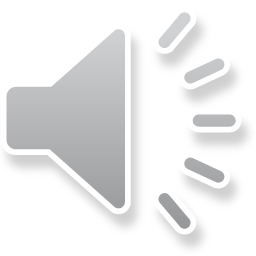 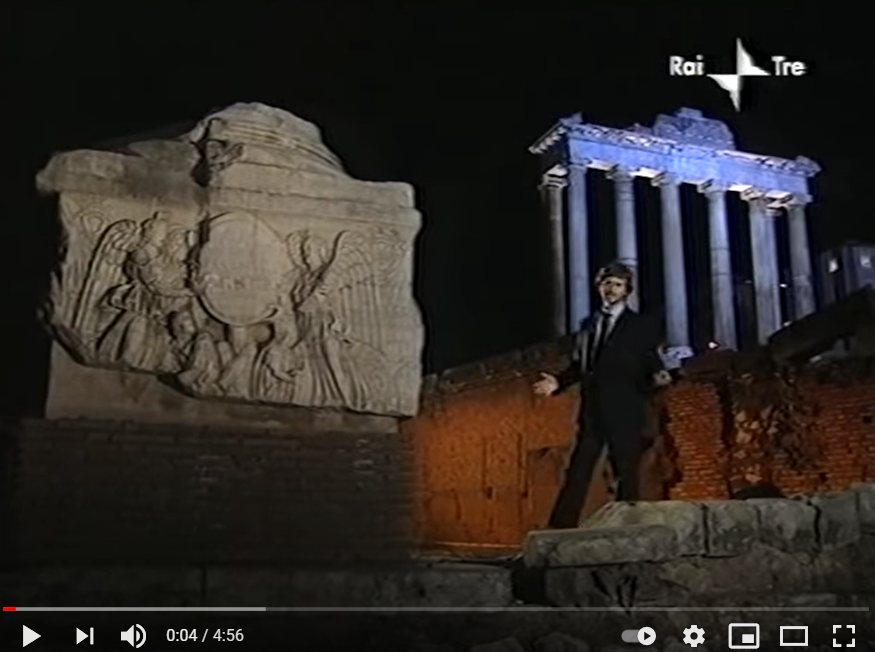 https://www.youtube.com/watch?v=3nW8MVWVjaI&feature=emb_logo
La leggenda della fondazione di Roma
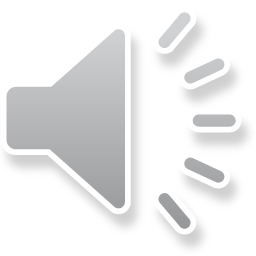 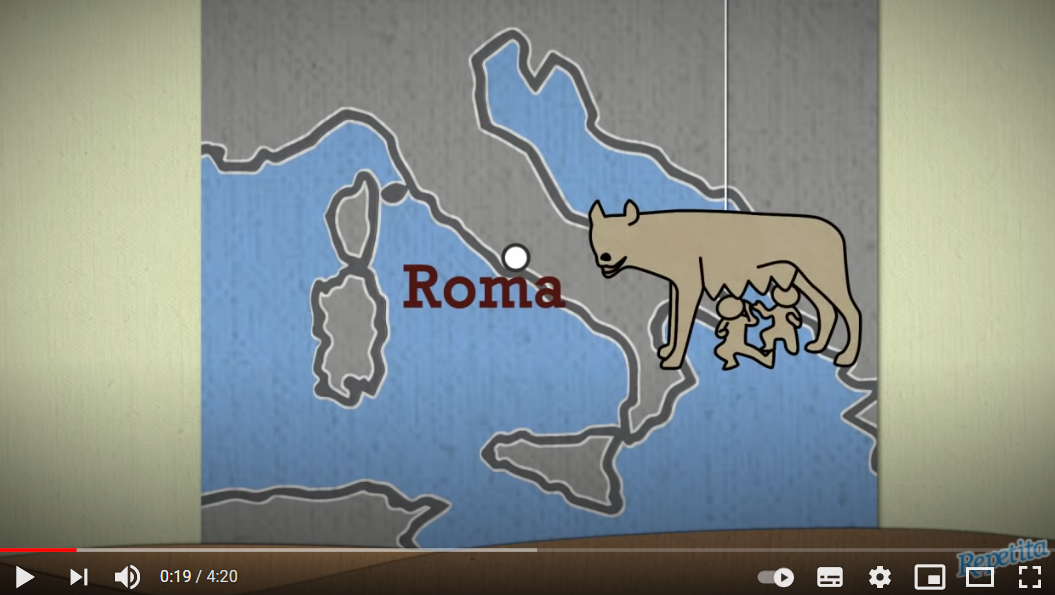 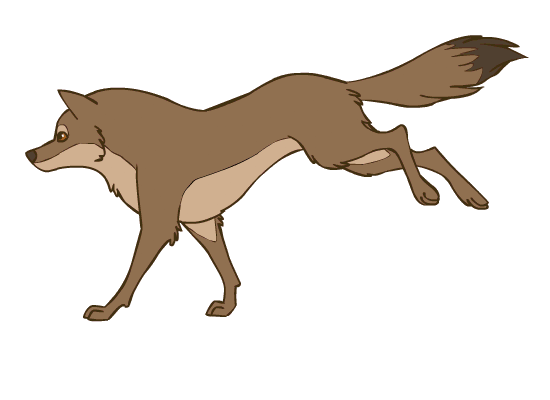 https://www.youtube.com/watch?v=JNKJHGzkvlw